I LIKE…
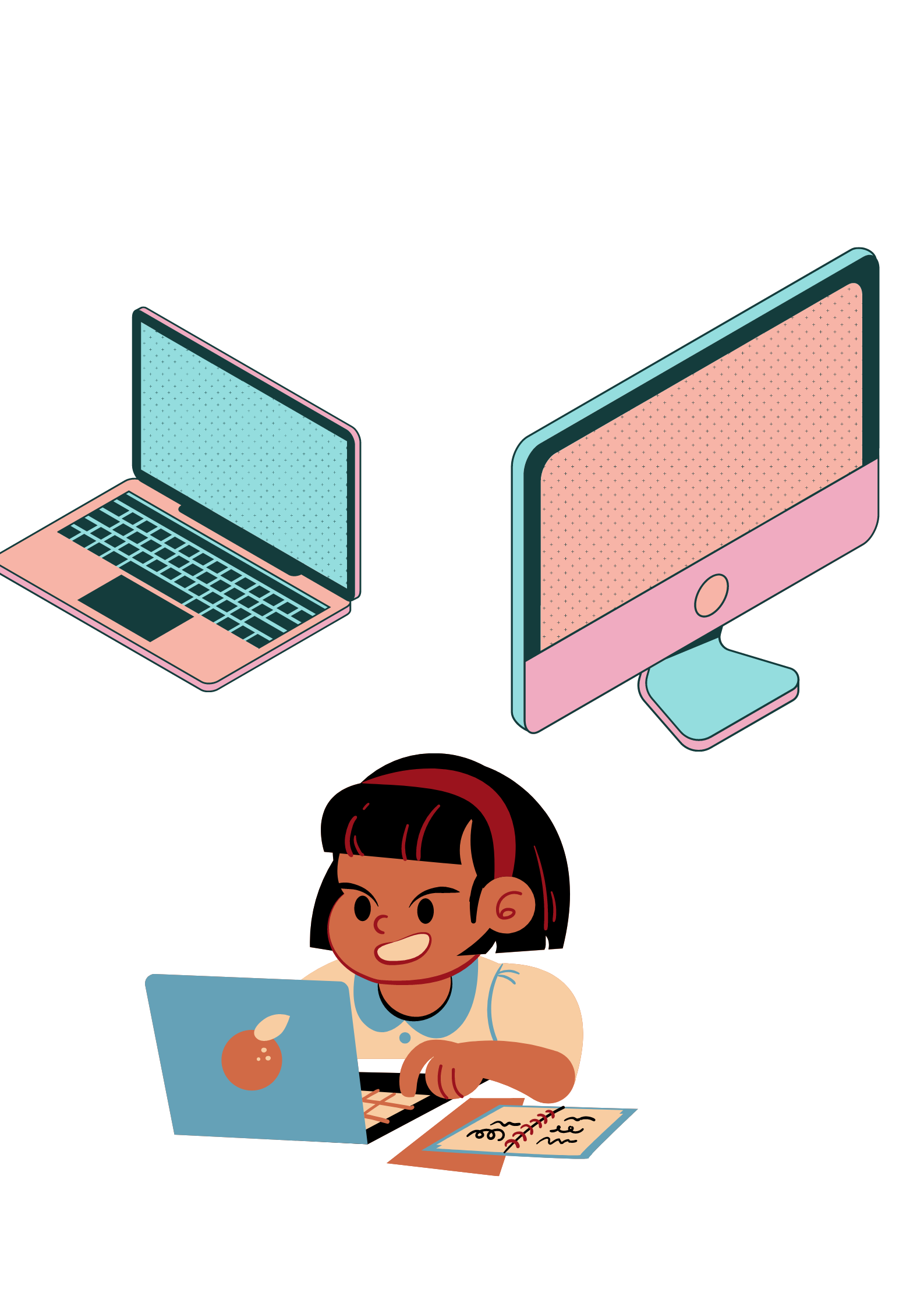 1
MY FAVOURITE SUBJECT IS...
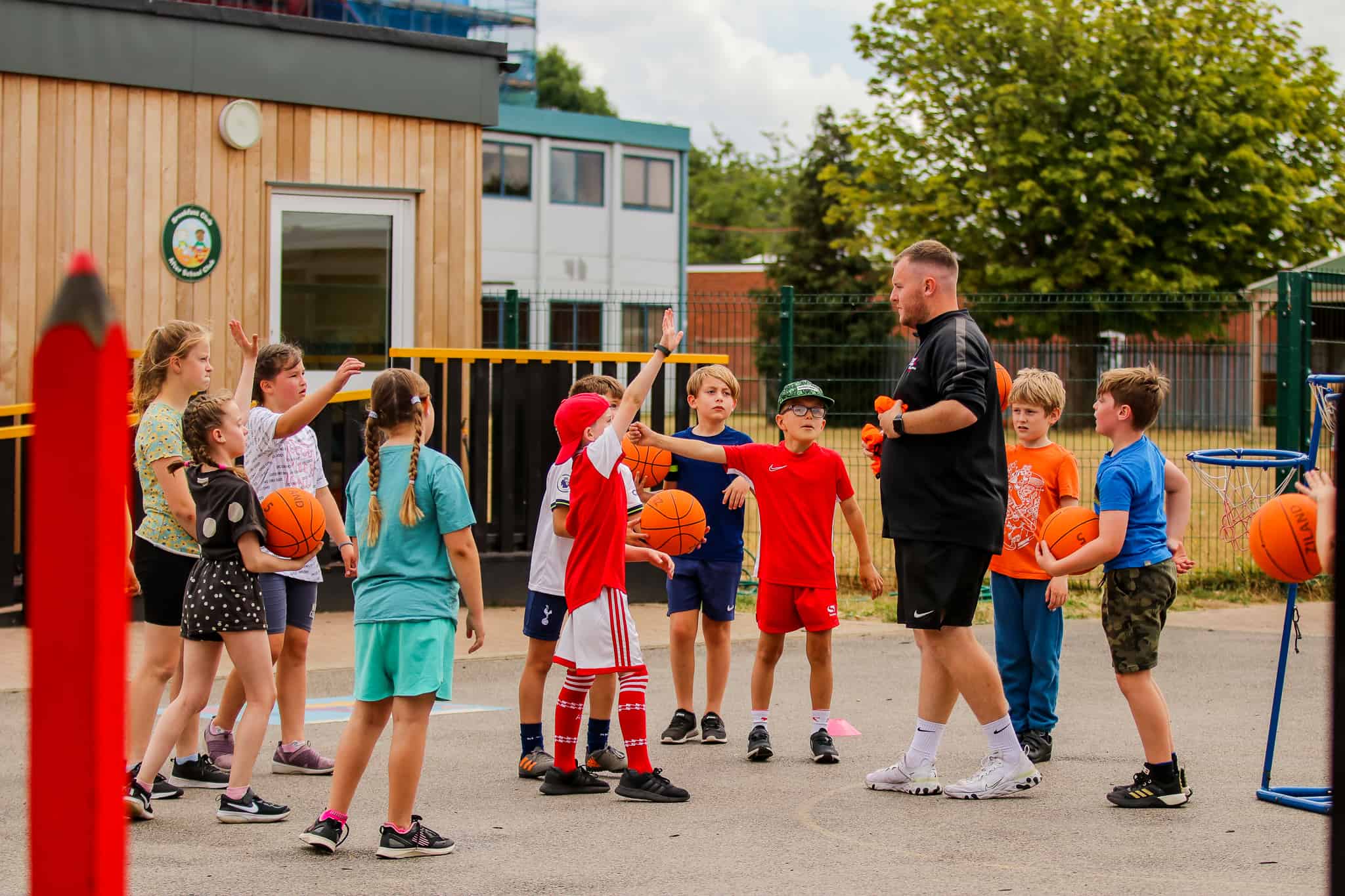 2
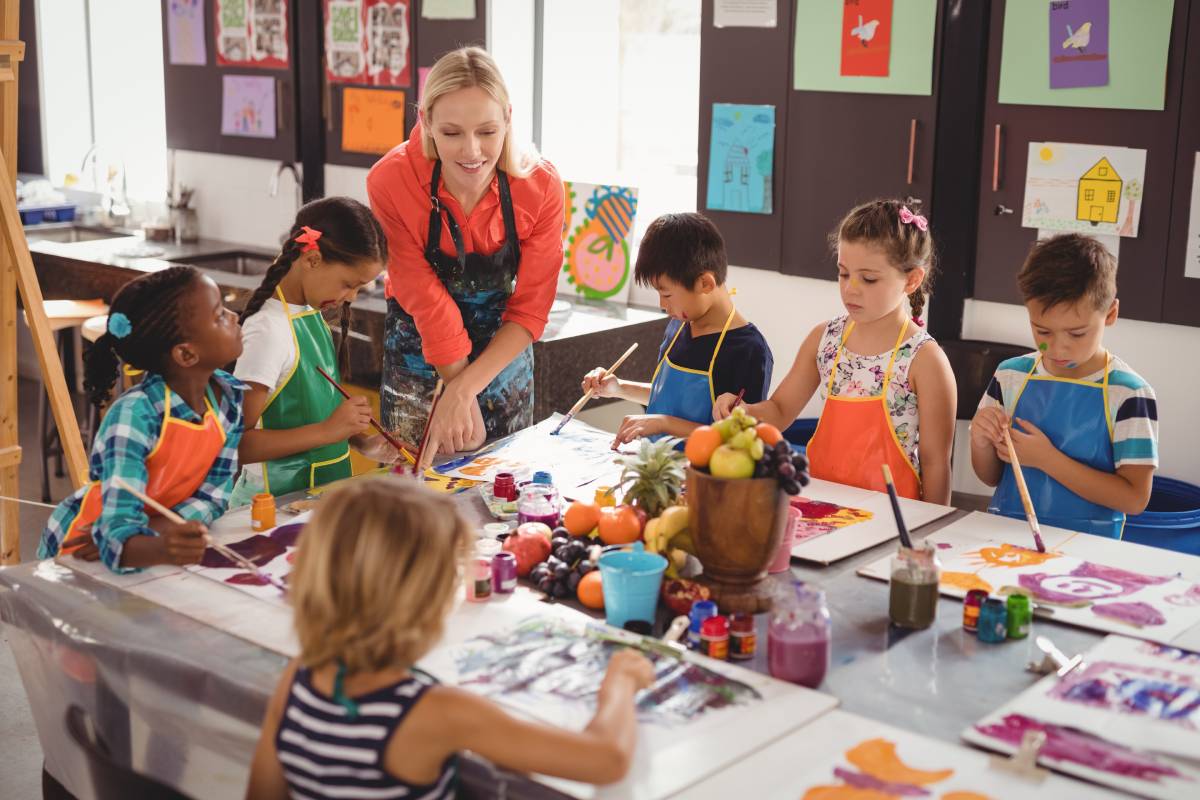 3
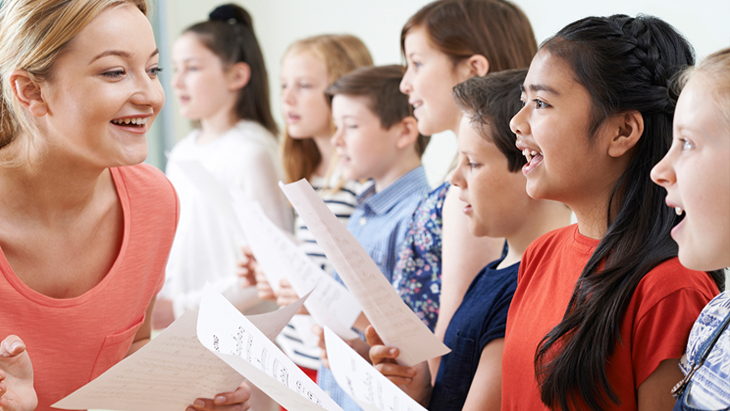 4
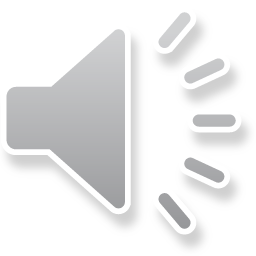 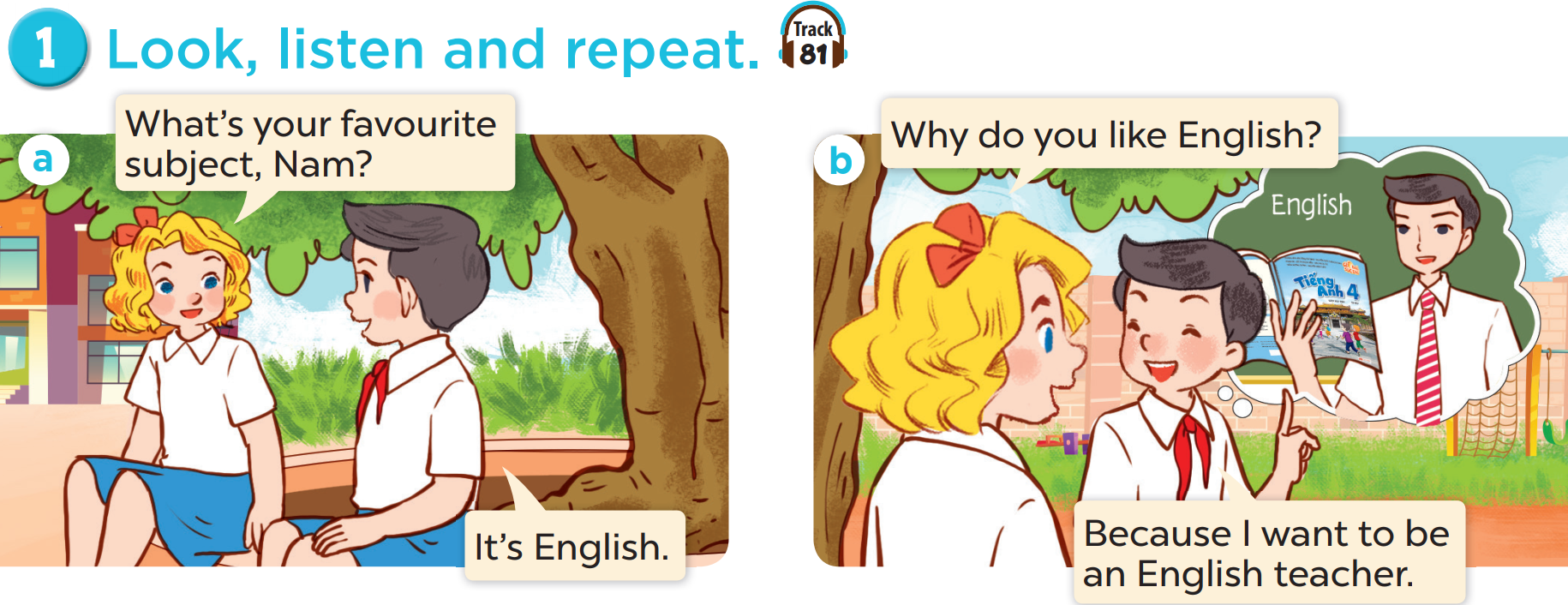 5
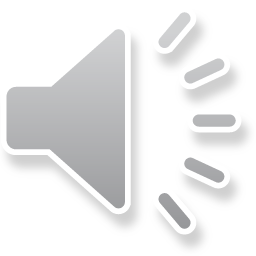 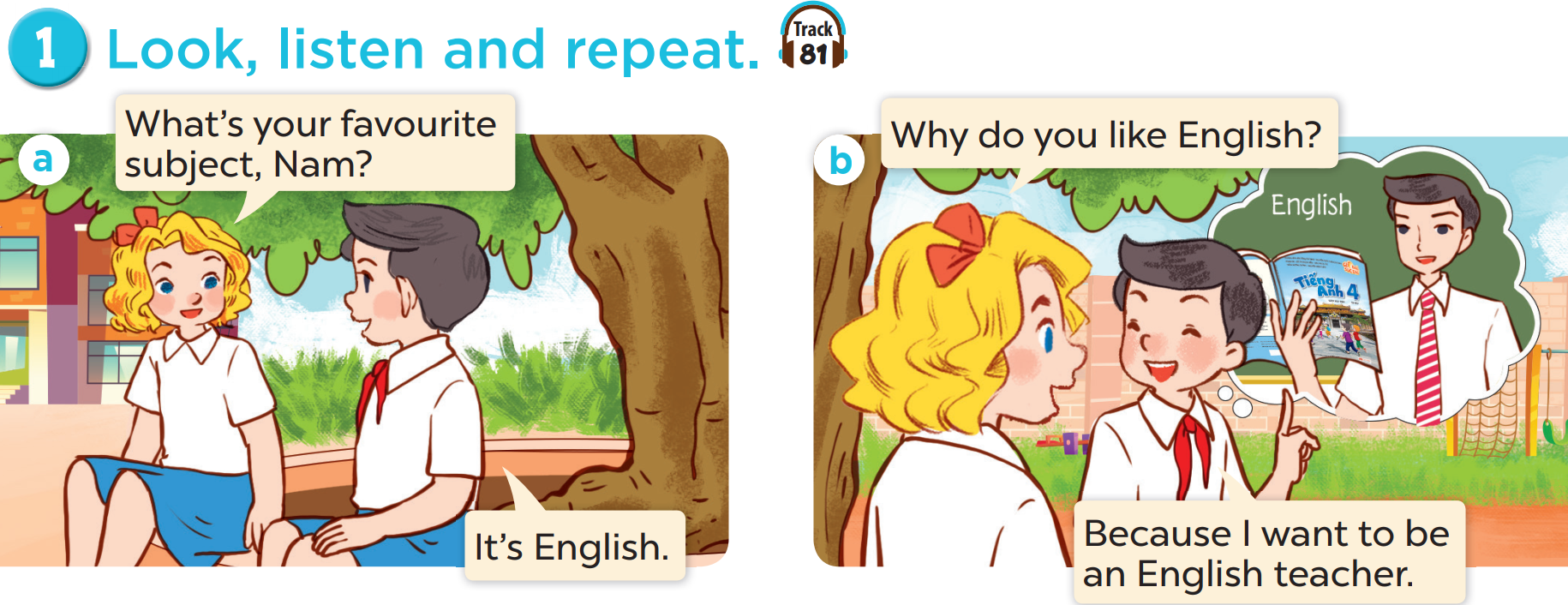 6
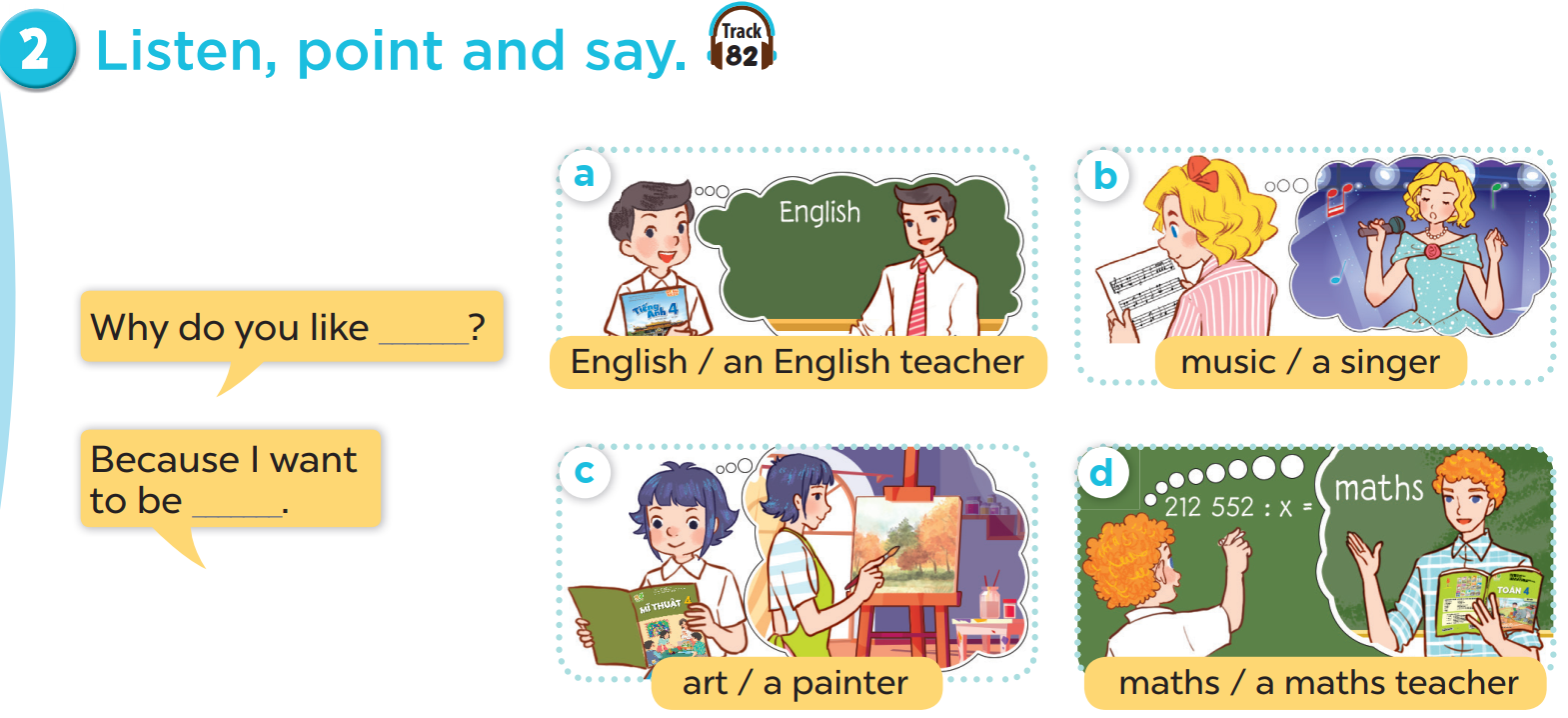 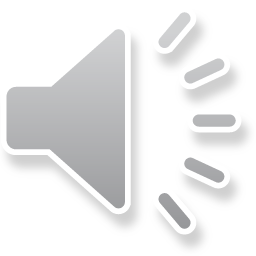 7
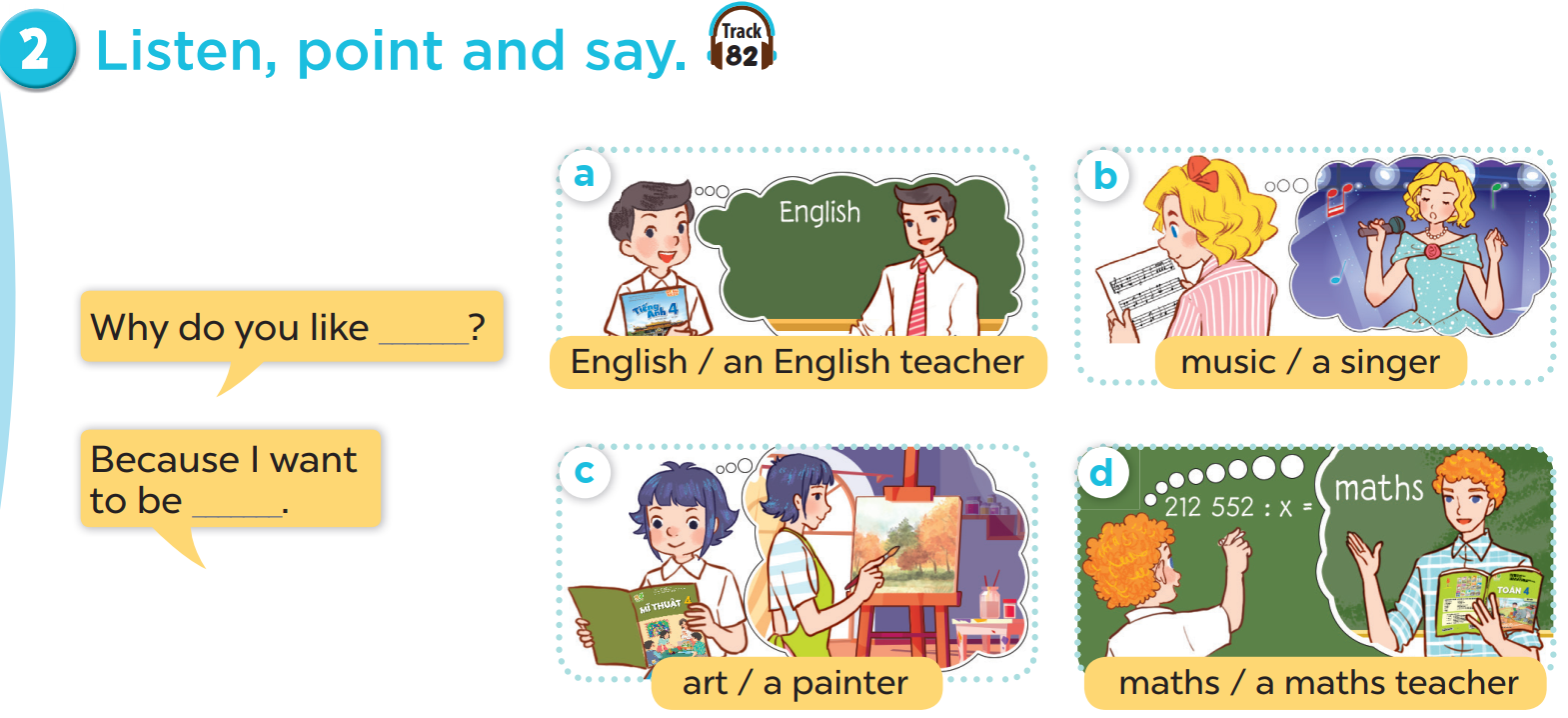 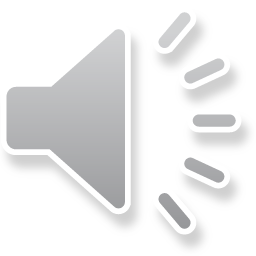 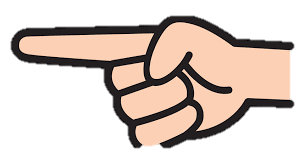 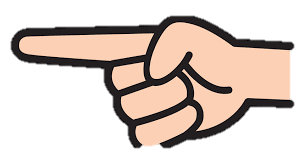 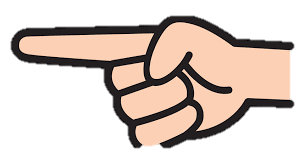 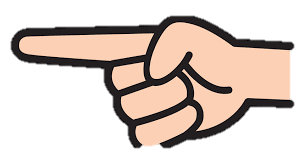 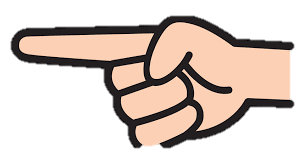 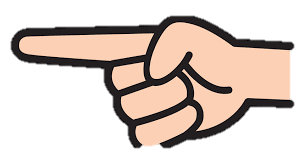 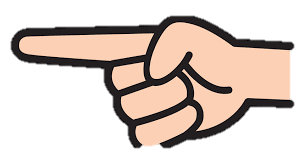 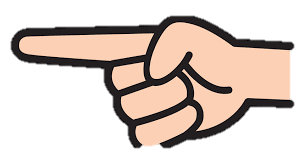 8
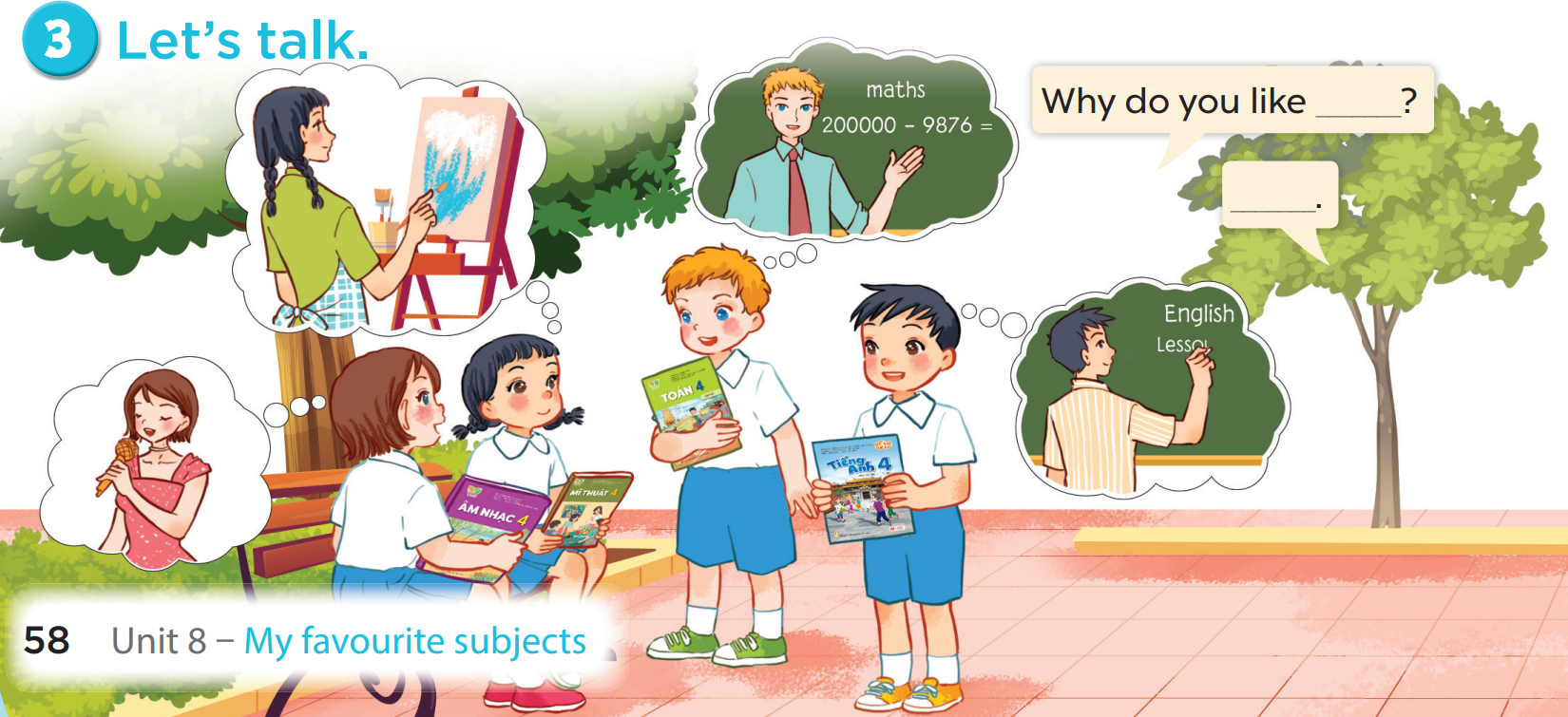 9
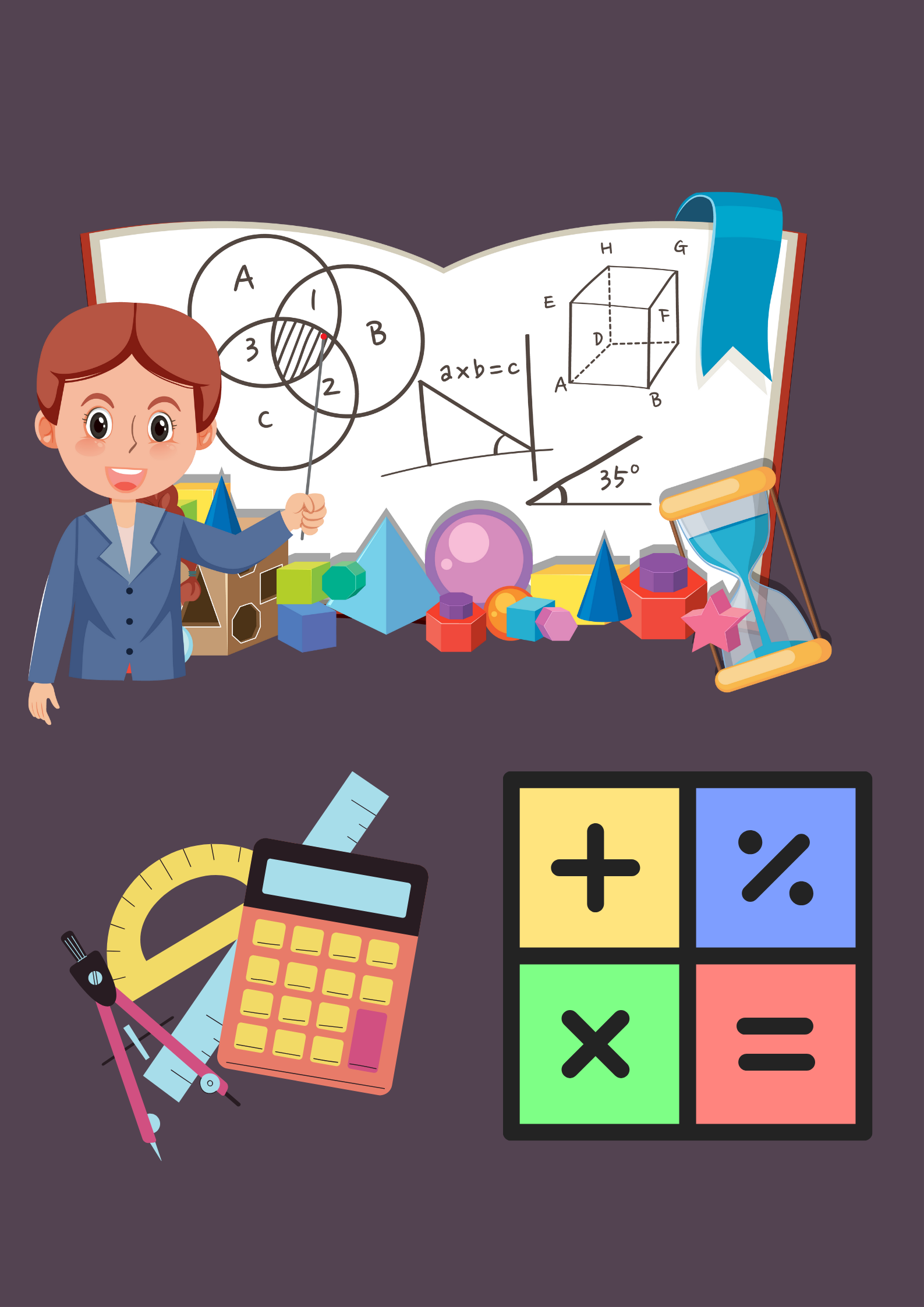 SHOW
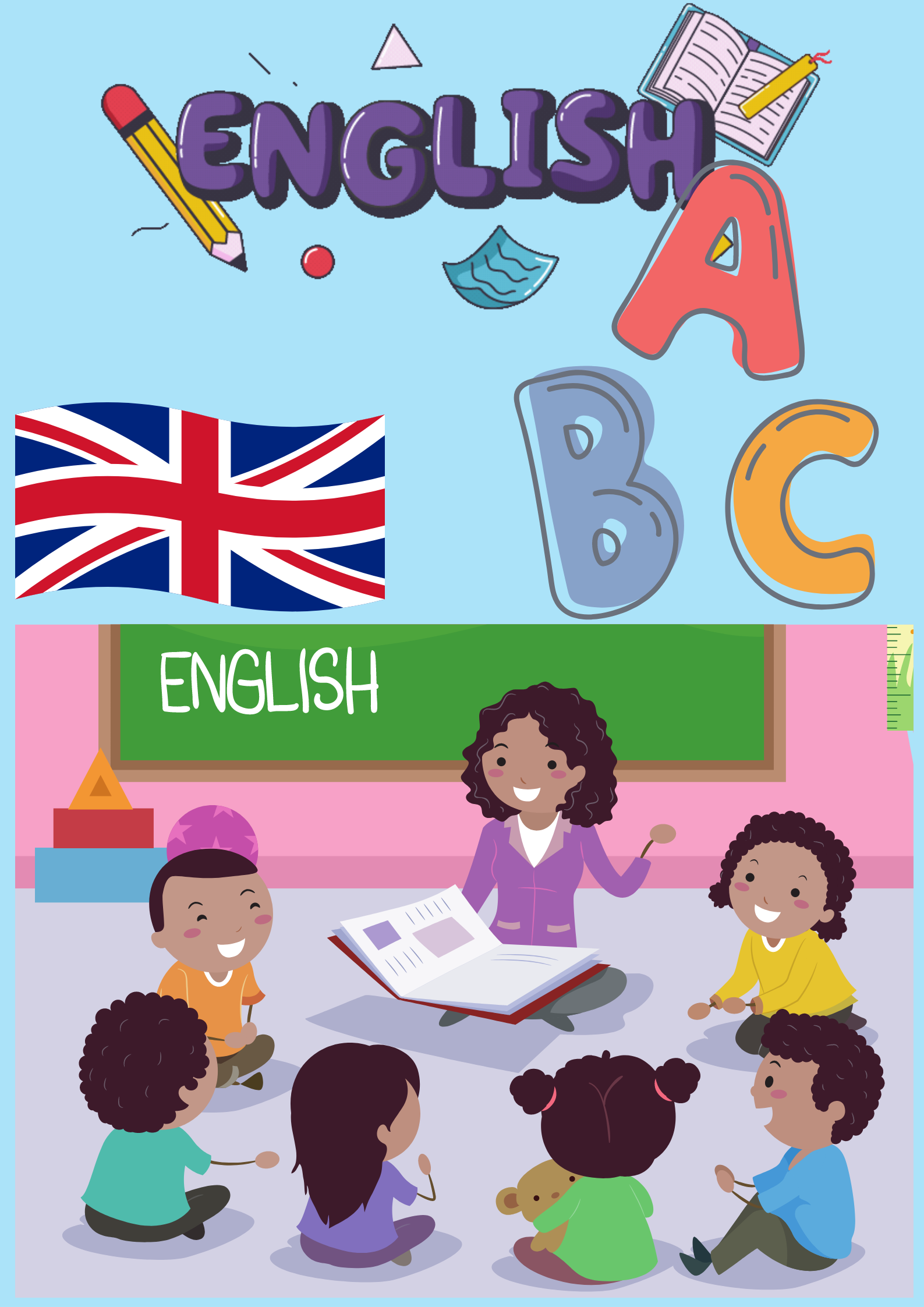 SHOW
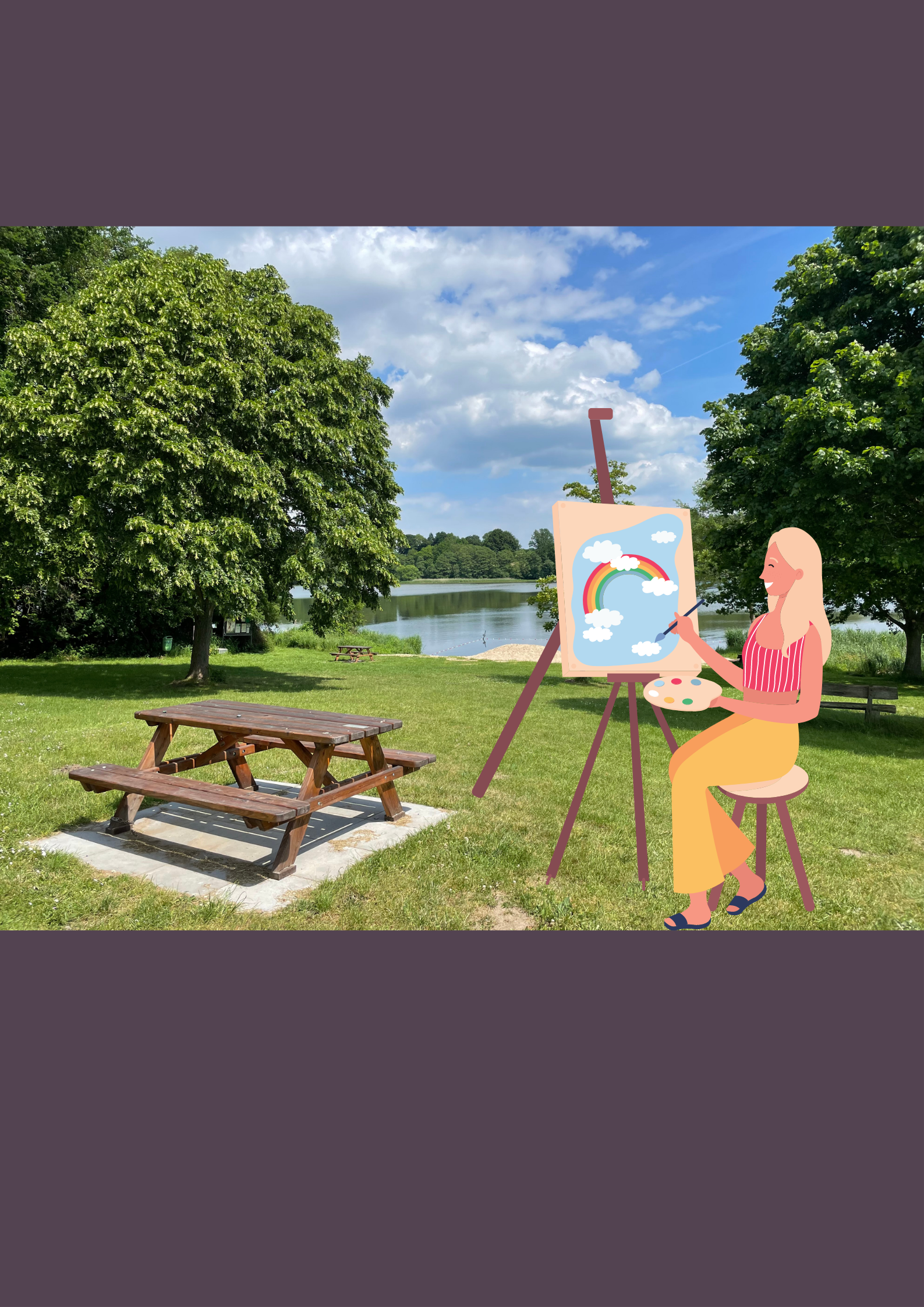 SHOW